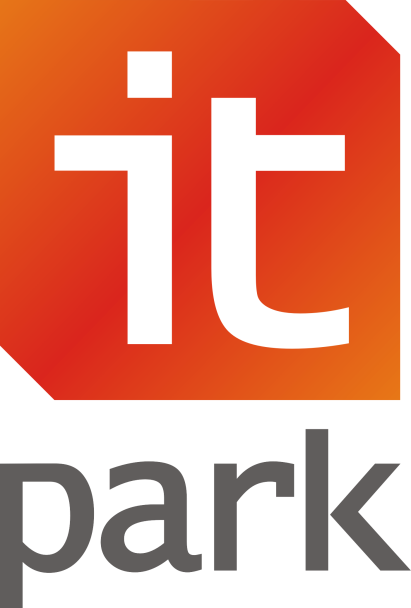 Логотип проекта
Название проекта
 слоган
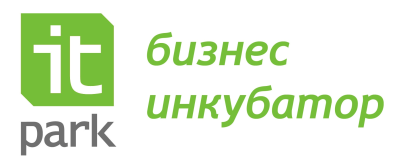 Краткое описание проекта
Общее описание проекта, которое будет разъясняться по ходу презентации (одно-два простых предложения)

Опишите центральную идею, философию проекта.(максимум 100 слов) 
Еще лучше если это будет какая-то инфографика.
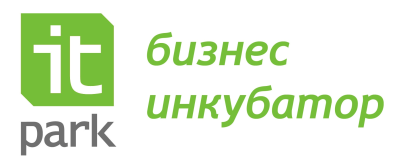 2
Проблема
Как сейчас решается проблема которую вы планируете решить? Почему вы считаете что это решение неэффективно.

На слайде не должно быть ничего о вашем решении. Это – дальше.
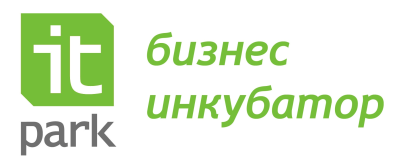 3
Решение
Как вы улучшите решение проблемы описанной на предыдущем слайде.
Слайды должны быть похожи по структуре, чтобы сразу бросалось в глаза что именно изменилось.
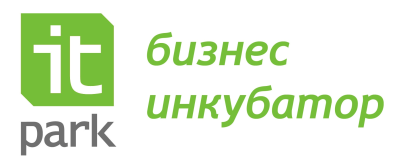 4
Команда
Фото(желательно) и описание опыта команды проекта
Почему вы сможете реализовать проект?
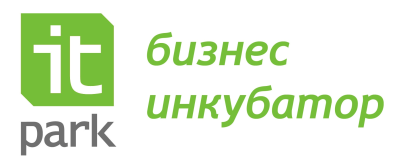 5
Целевая аудитория проекта
Какие люди будут пользоваться вашим сервисом? Целевых аудиторий может быть несколько, особенно у платформ.
Какая у них общая черта?
Почему они будут пользоваться вашим сервисом
6
Модель монетизации
Кто будет обеспечивать вам выручку?
За что они будут платить?
Почему они будут готовы за это платить?
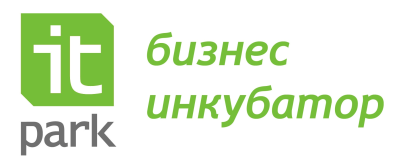 7
Рынок
Сколько людей потенциально будут пользоваться вашей платформой? 
Сколько компаний?
Сколько из них будут готовы за это платить?
Сколько из них вы реально сможете привлечь и за какие сроки? (планирование рынка «снизу»)
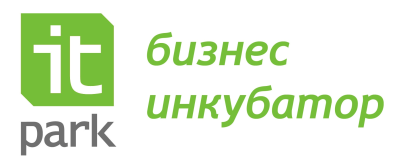 8
Конкуренты
Прямые конкуренты – те кто предоставляет аналогичный или близкий функционал;
Косвенные конкуренты – те кто удовлетворяет ту же потребность что и вы, но другими способами. Либо же то, на что пользователи могут потратить время вместо вашего сервиса.(широкий пример: конкурентами социальных сетей являются все виды развлечений – потому что люди могут потратить время на них, а не на соц.сеть)
НИ В КОЕМ СЛУЧАЕ НЕ ПИШИТЕ ЧТО У ВАС НЕТ КОНКУРЕНТОВ!!!
9
Продвижение
Как вы будете продвигать свой проект?
Почему именно этот метод продвижения?
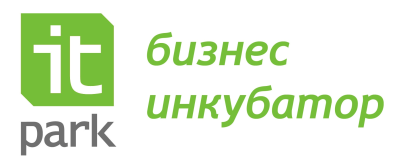 10
Финансовый прогноз
Таблица с планируемыми финансовыми показателями
Разъяснение, откуда вы взяли эти цифры.
Если цифры взяты «с потолка» этот слайд лучше вообще не делать
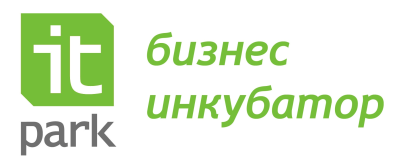 11
Чем вам поможет бизнес-инкубатор?
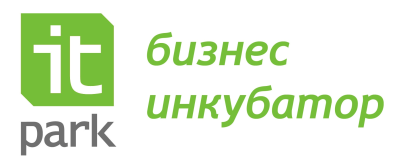 12
Резюме
В конце вы можете сделать небольшое резюме чтобы окончательно упаковать информацию в голове слушателей в нужну вам форму.
13
Слайд с контактами
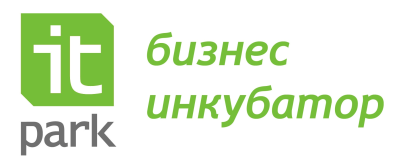